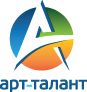 Международный творческий конкурс, «Я люблю мультфильмы»
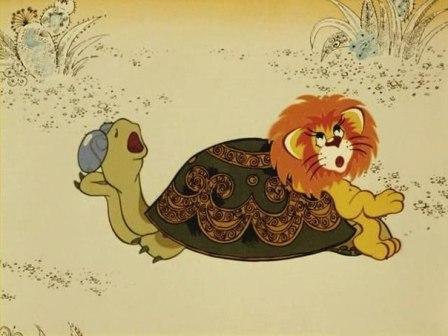 Лисокова Софья 14 лет Диплом, I место
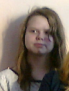 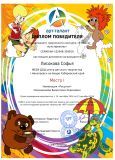 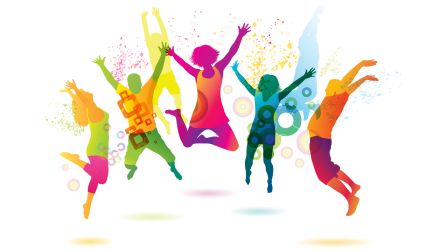 «Золотой ключик»
Дегтярев Михаил, 13 лет Диплом, I место
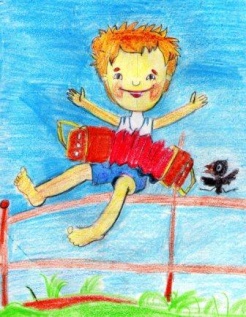 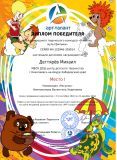 «Антошка»
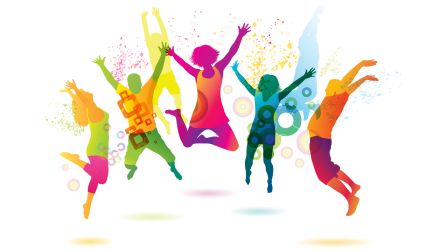 Мистюк Татьяна, 8 лет Диплом, II место
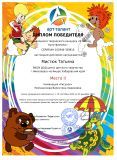 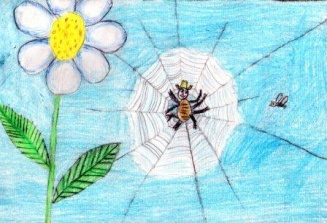 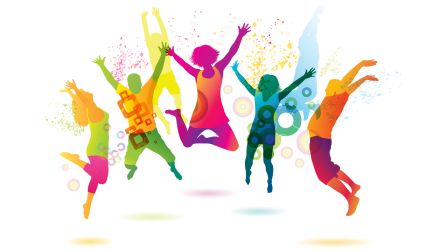 «Паучок Нанси»
Калинина Светлана, 13 лет Диплом, I место
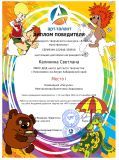 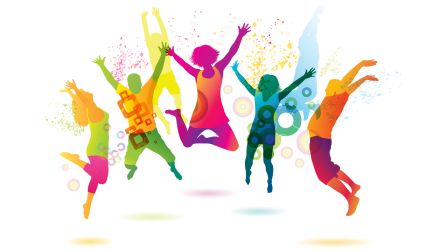 «Крокодил Артем и его семья»
Никонова Полина, 11 летДиплом, I место
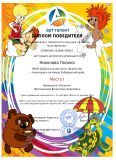 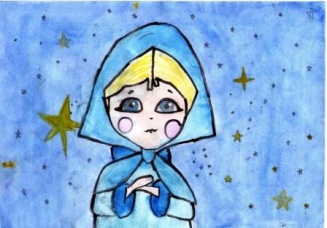 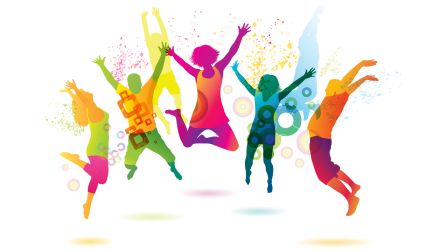 «Снегурочка»
Сухова Арина, 10 лет Диплом, I место
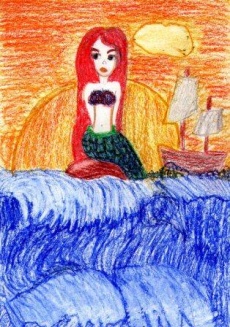 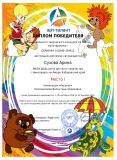 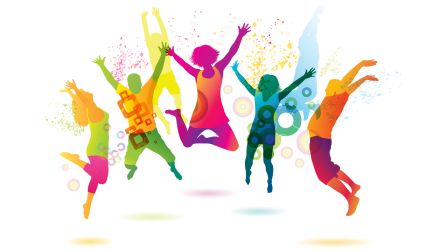 «Русалочка»
Булатов Дмитрий, 10 лет Диплом, I место
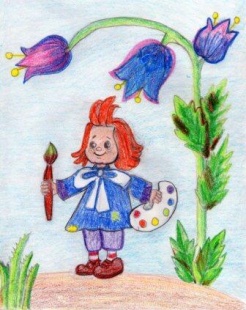 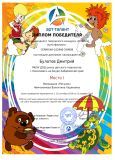 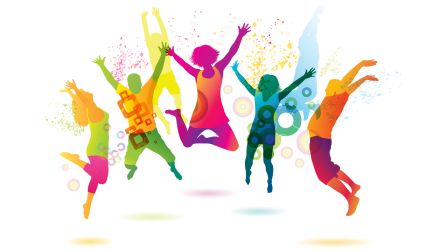 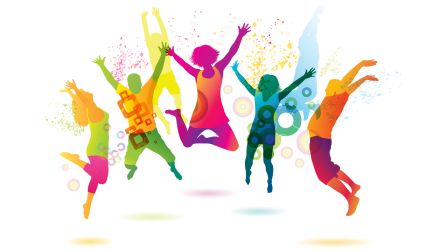 «Тюбик – очень хороший художник»